Les conséquences du changement climatique
1
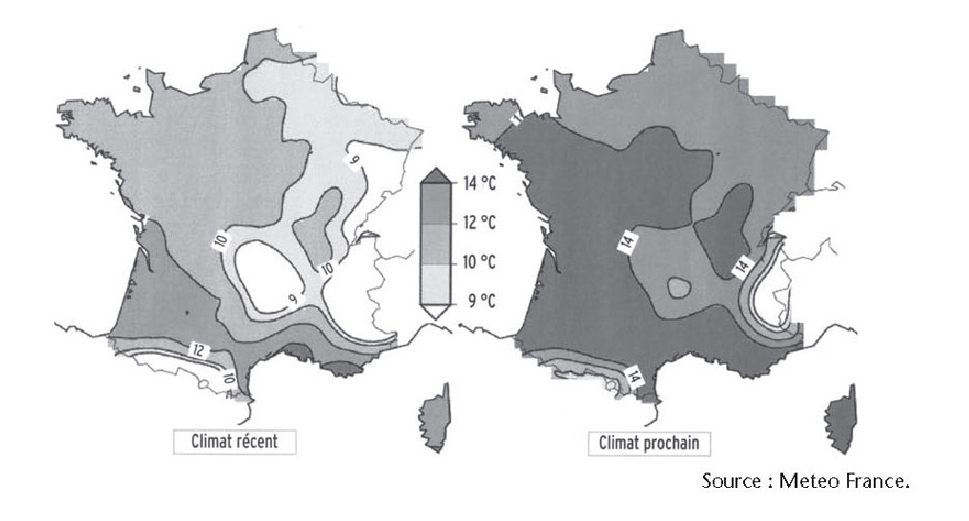 2
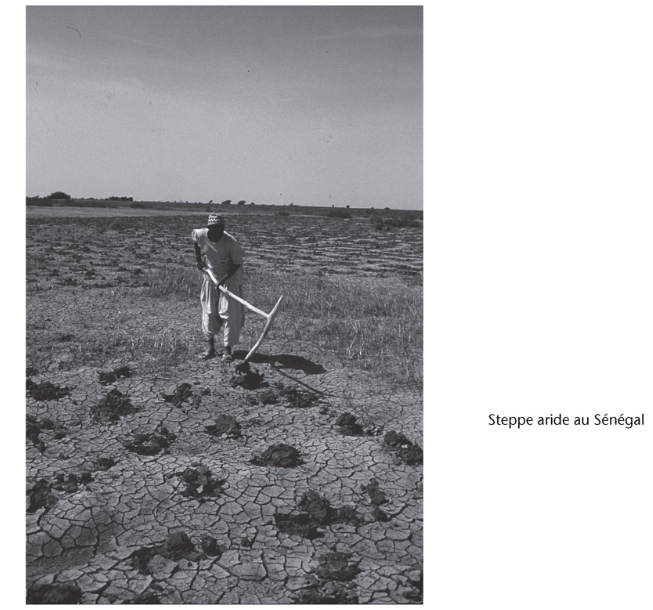 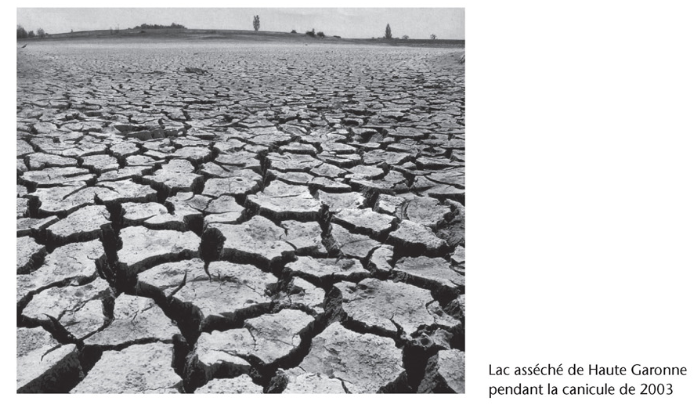 3
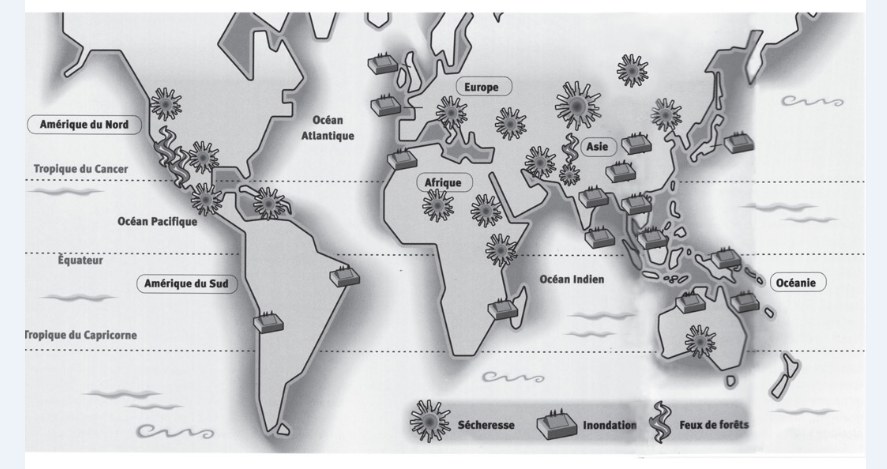 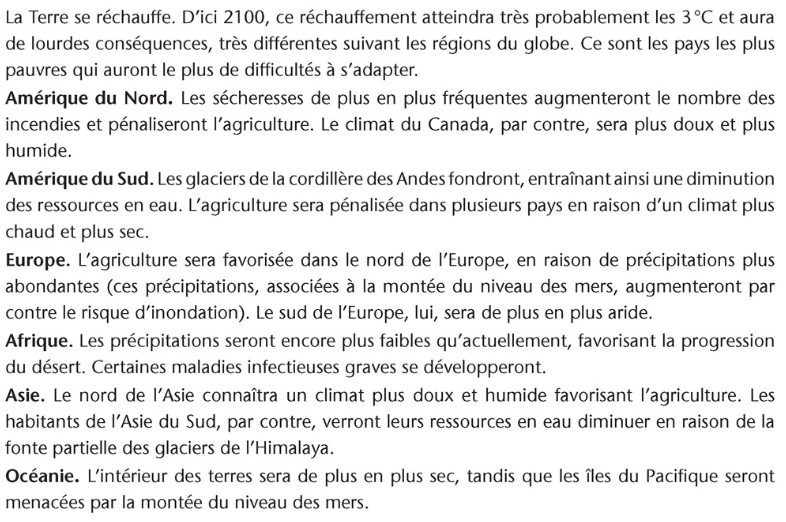 4
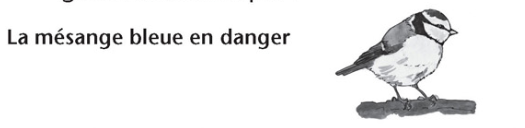 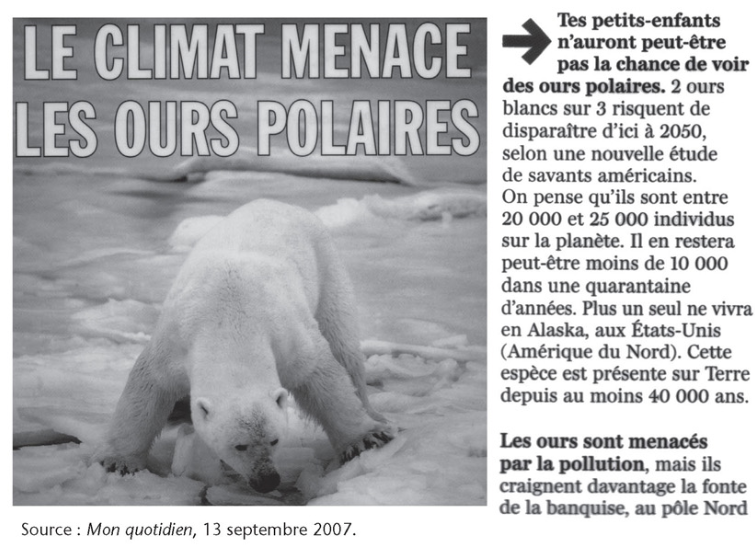 Au cours du siècle prochain, le changement climatique :
augmentera la température de la Terre d’environ 3 degrés. Il y aura plus de canicules, d’inondations, de sécheresses…
fera disparaître des milliers d’espèces vivantes 
fera monter le niveau des mers et des océans d’environ 1 mètre, obligeant des millions de personnes à se déplacer